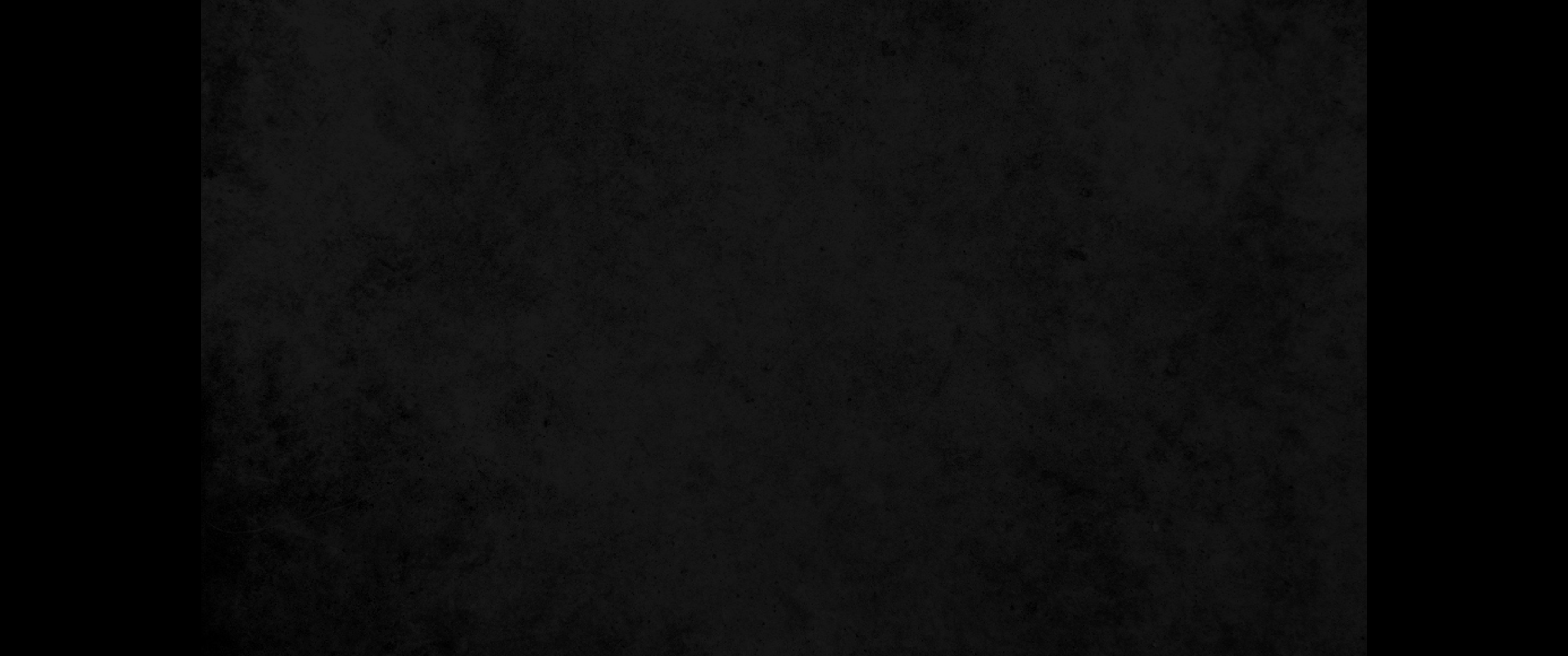 교
문
독
RESPONSIVE READING
제 117번 구주 강림(3) Advent(3)
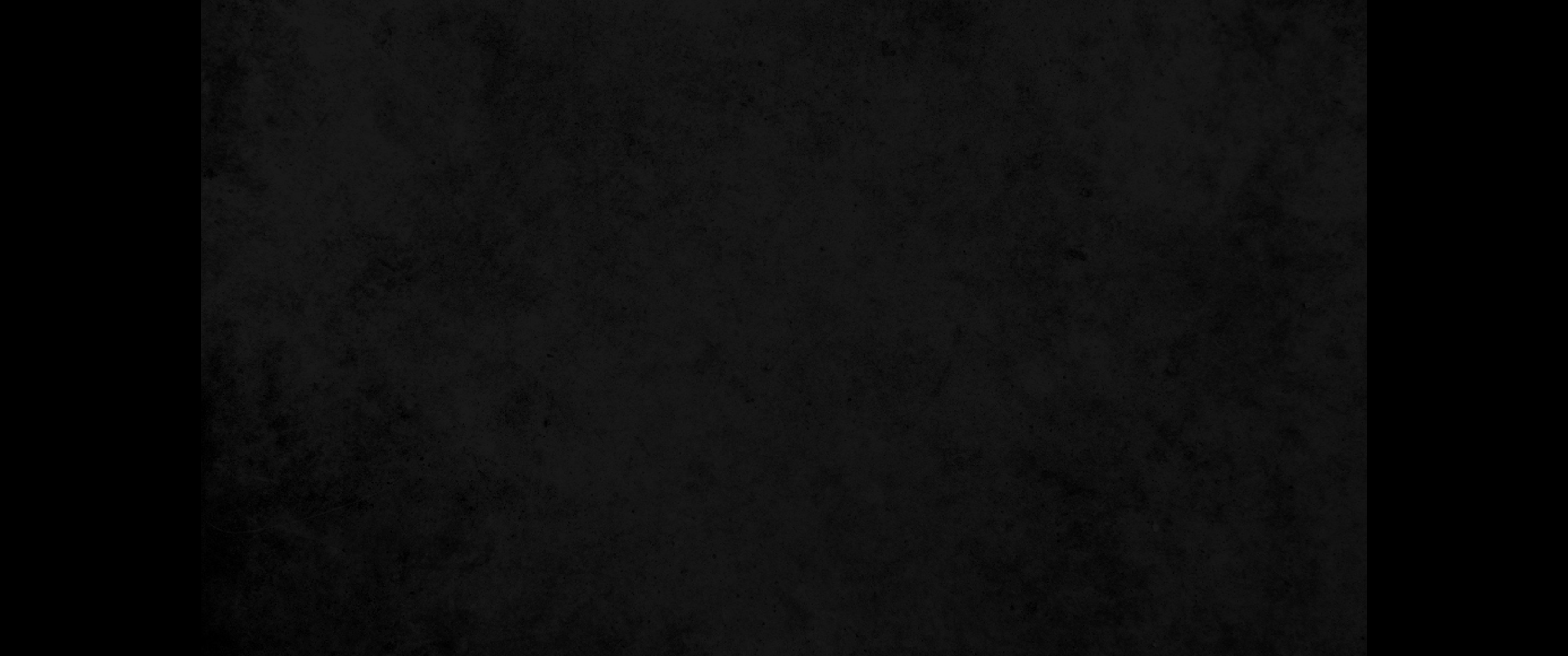 광야와 메마른 땅이 기뻐하며 
사막이 백합화 같이 피어 즐거워하며 
The desert and the parched land will be glad; the wilderness will rejoice and blossom. Like the crocus, it will burst into bloom;

무성하게 피어 기쁜 노래로 즐거워하며 
레바논의 영광과 갈멜과 사론의 아름다움을 얻을 것이라
it will rejoice greatly and shout for joy. The glory of Lebanon will be given to it, the splendor of Carmel and Sharon;
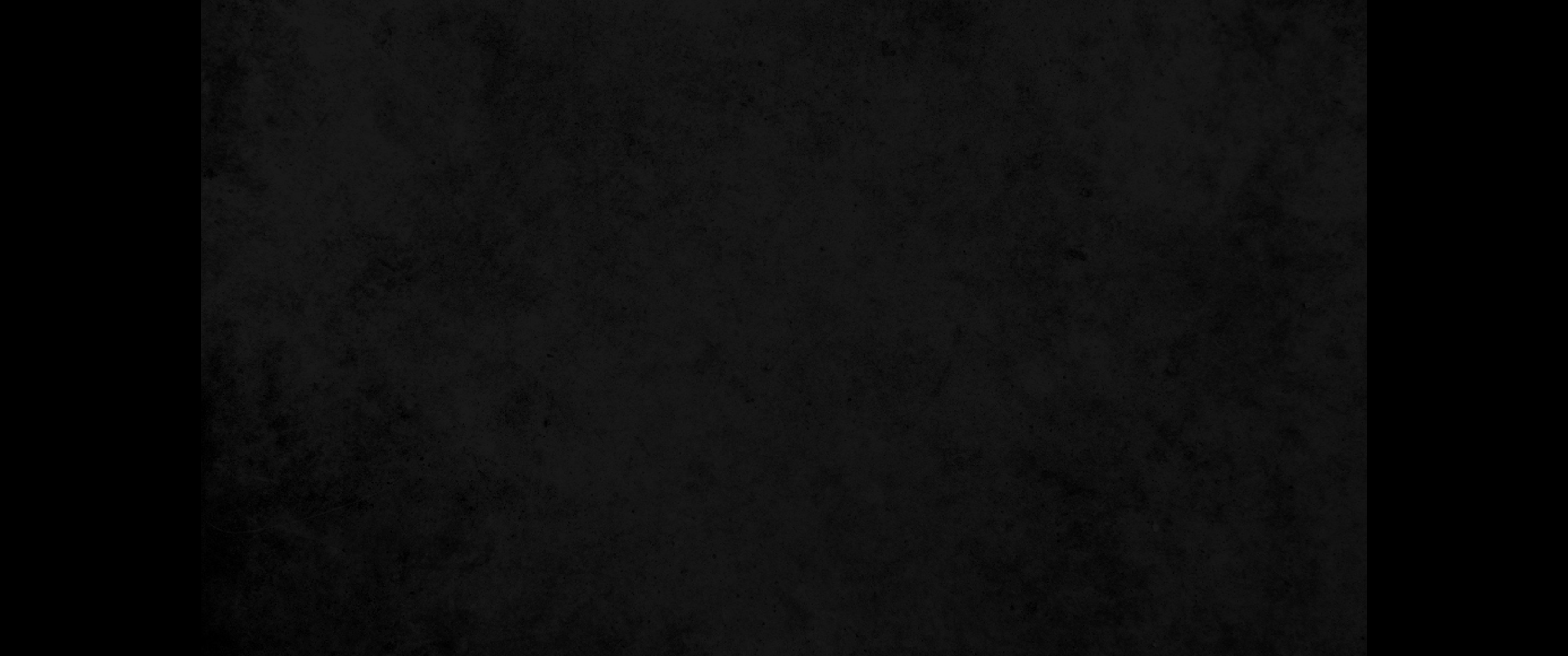 그것들이 여호와의 영광 
곧 우리 하나님의 아름다움을 보리로다 
they will see the glory of the LORD, 
the splendor of our God.

너희는 약한 손을 강하게 하며 
떨리는 무릎을 굳게 하며
Strengthen the feeble hands, 
steady the knees that give way;
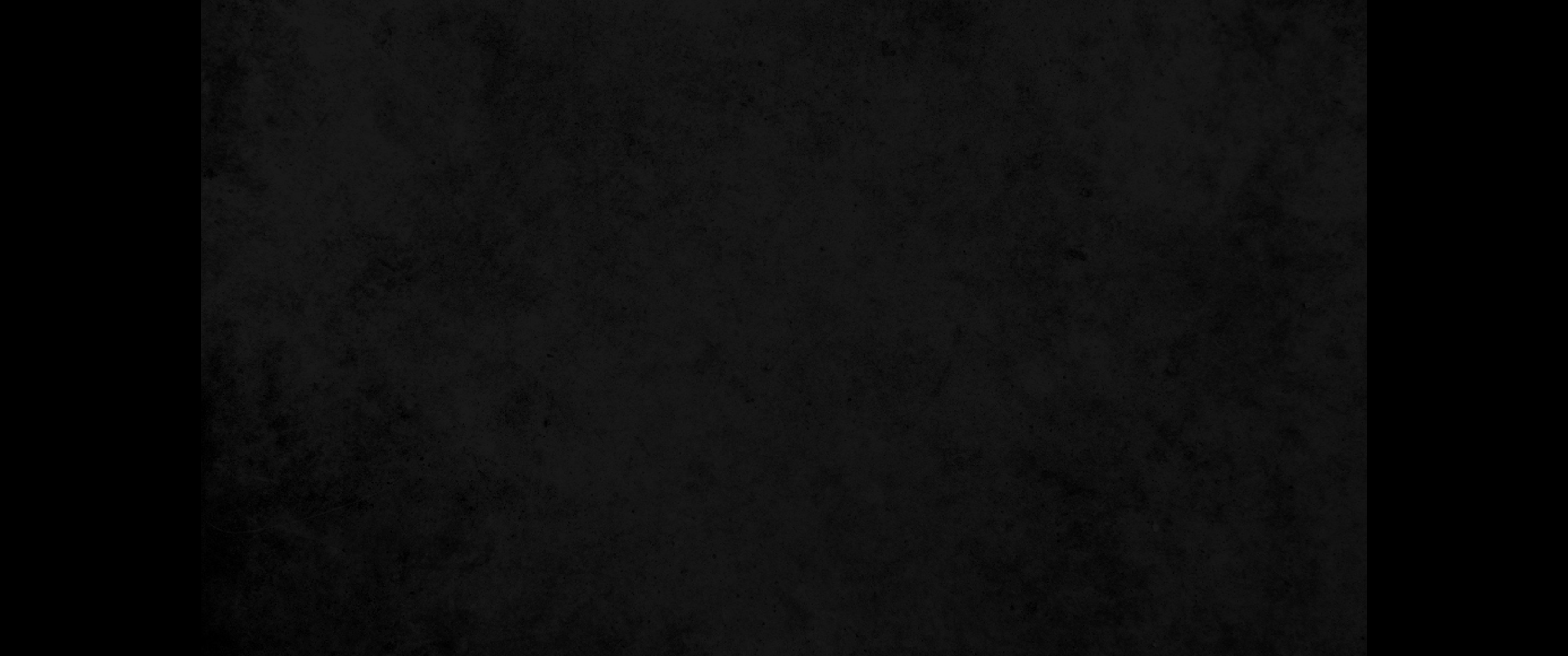 겁내는 자들에게 이르기를 굳세어라, 
두려워하지 말라, 보라 너희 하나님이 오사 
say to those with fearful hearts,
“Be strong, do not fear; your God will come,

보복하시며 갚아 주실 것이라 
하나님이 오사 너희를 구하시리라 하라
he will come with vengeance;
with divine retribution he will come to save you.”
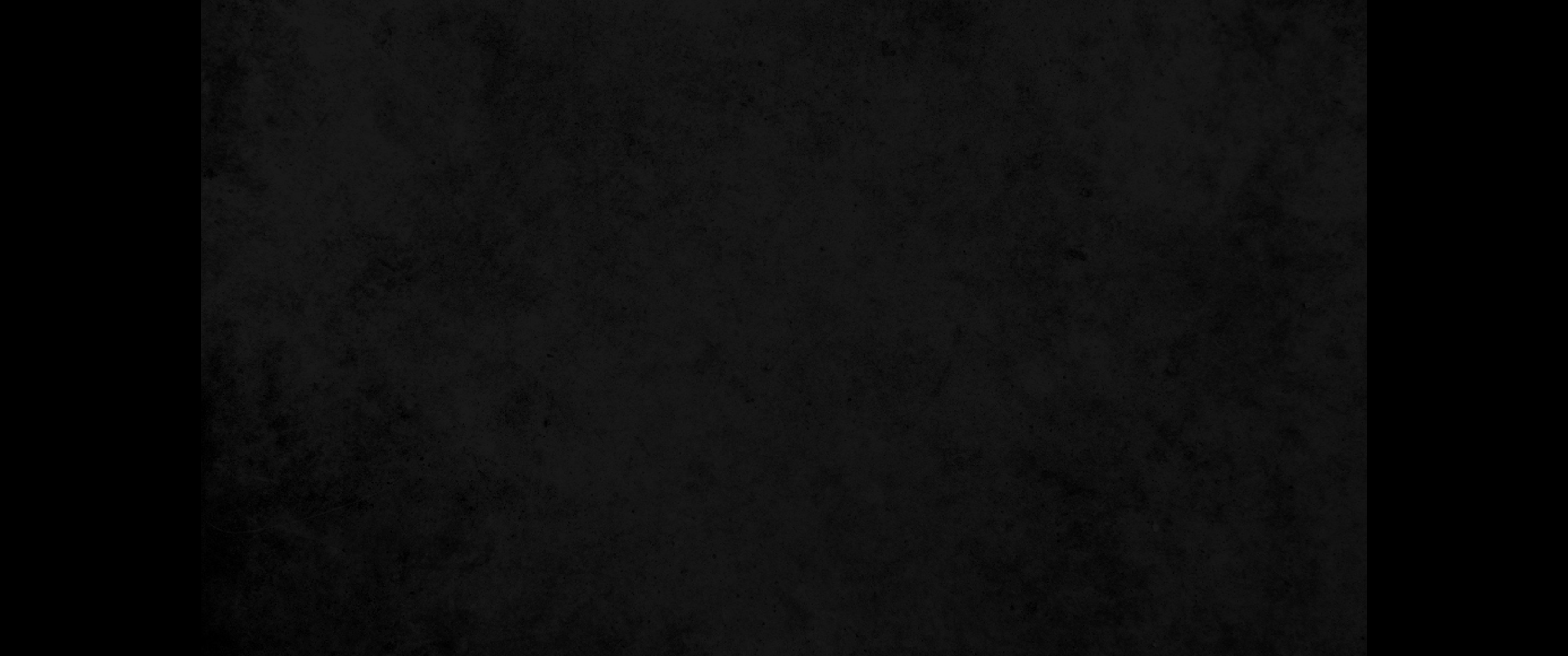 그 때에 맹인의 눈이 밝을 것이며 
못 듣는 사람의 귀가 열릴 것이며 
Then will the eyes of the blind be opened
and the ears of the deaf unstopped.

그 때에 저는 자는 사슴 같이 뛸 것이며 
말 못하는 자의 혀는 노래하리니
Then will the lame leap like a deer,
and the mute tongue shout for joy.
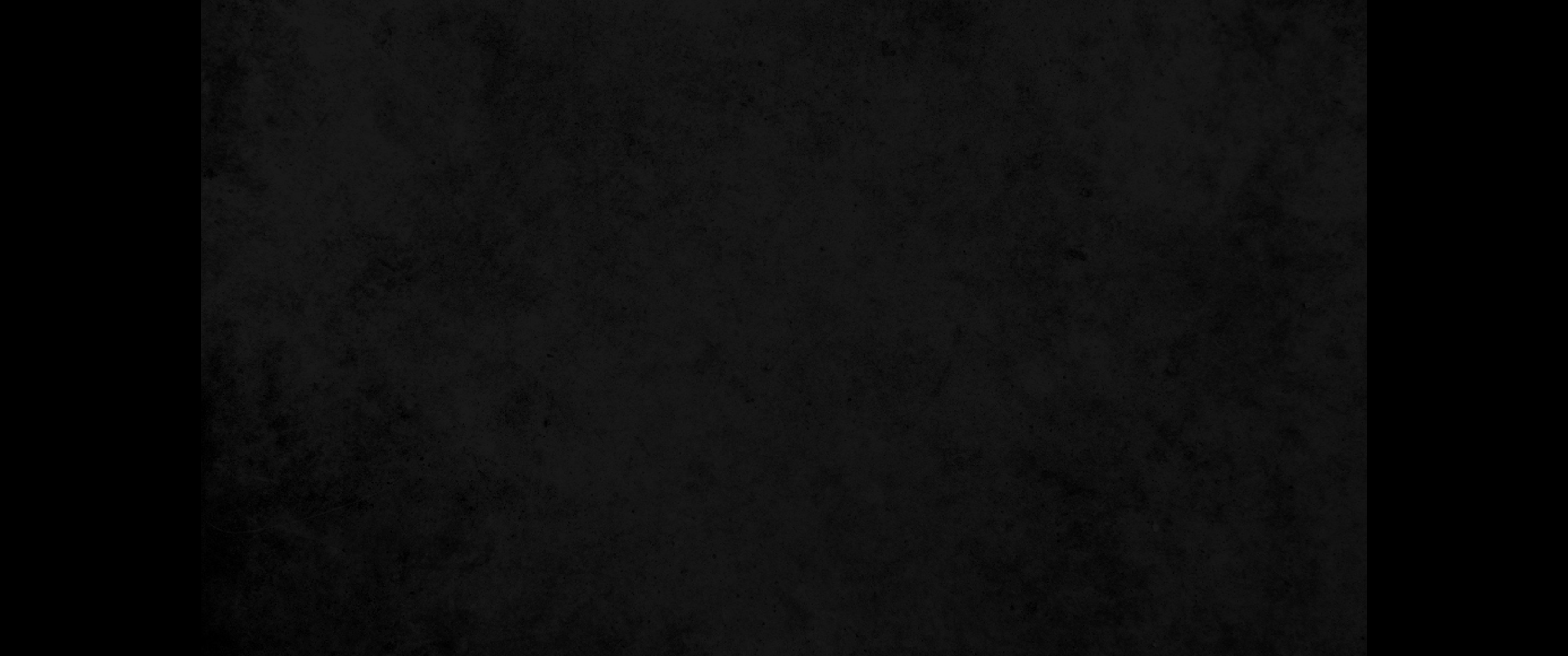 이는 광야에서 물이 솟겠고 
사막에서 시내가 흐를 것임이라 
Water will gush forth in the wilderness
and streams in the desert.

뜨거운 사막이 변하여 못이 될 것이며 
메마른 땅이 변하여 원천이 될 것이며
The burning sand will become a pool,
the thirsty ground bubbling springs.
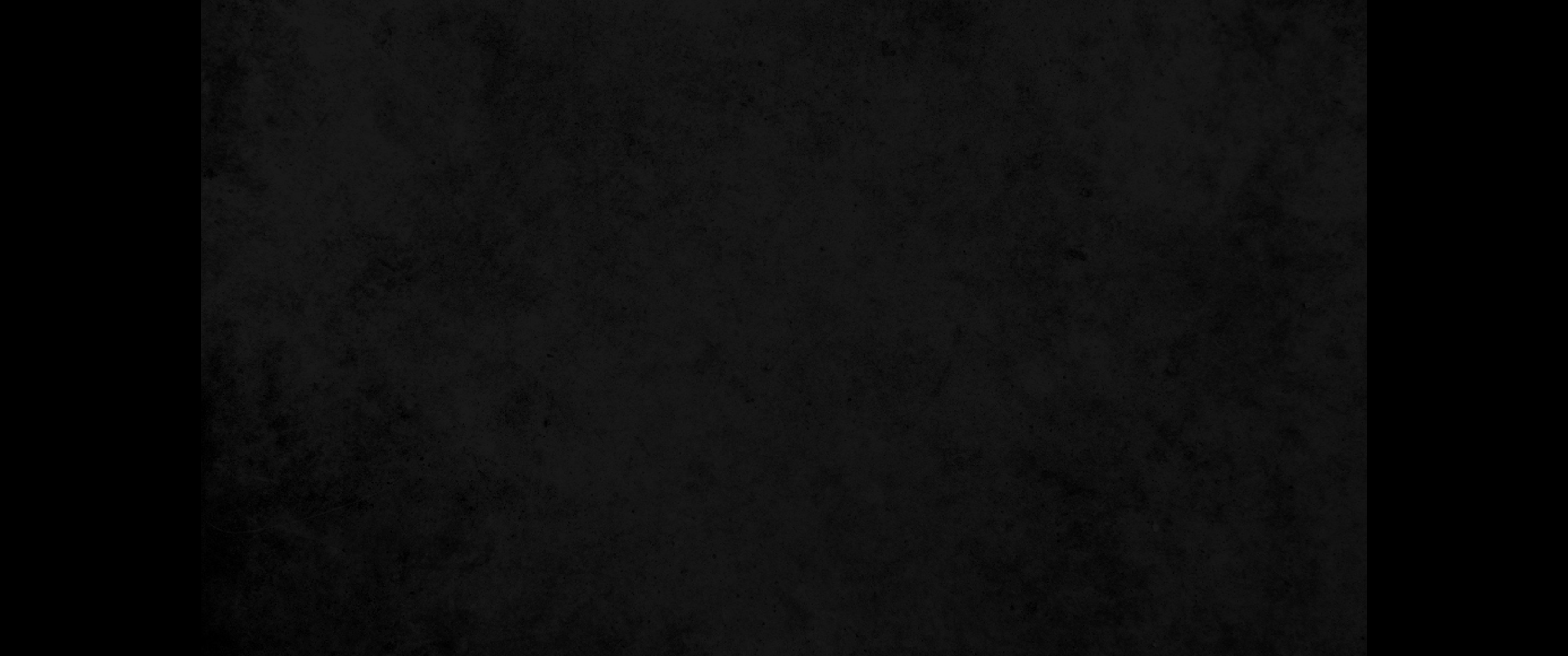 승냥이의 눕던 곳에 풀과 갈대와 부들이 날 것이며 
In the haunts where jackals once lay,
grass and reeds and papyrus will grow.

거기에 대로가 있어 
그 길을 거룩한 길이라 일컫는 바 되리니
And a highway will be there; 
it will be called the Way of Holiness;
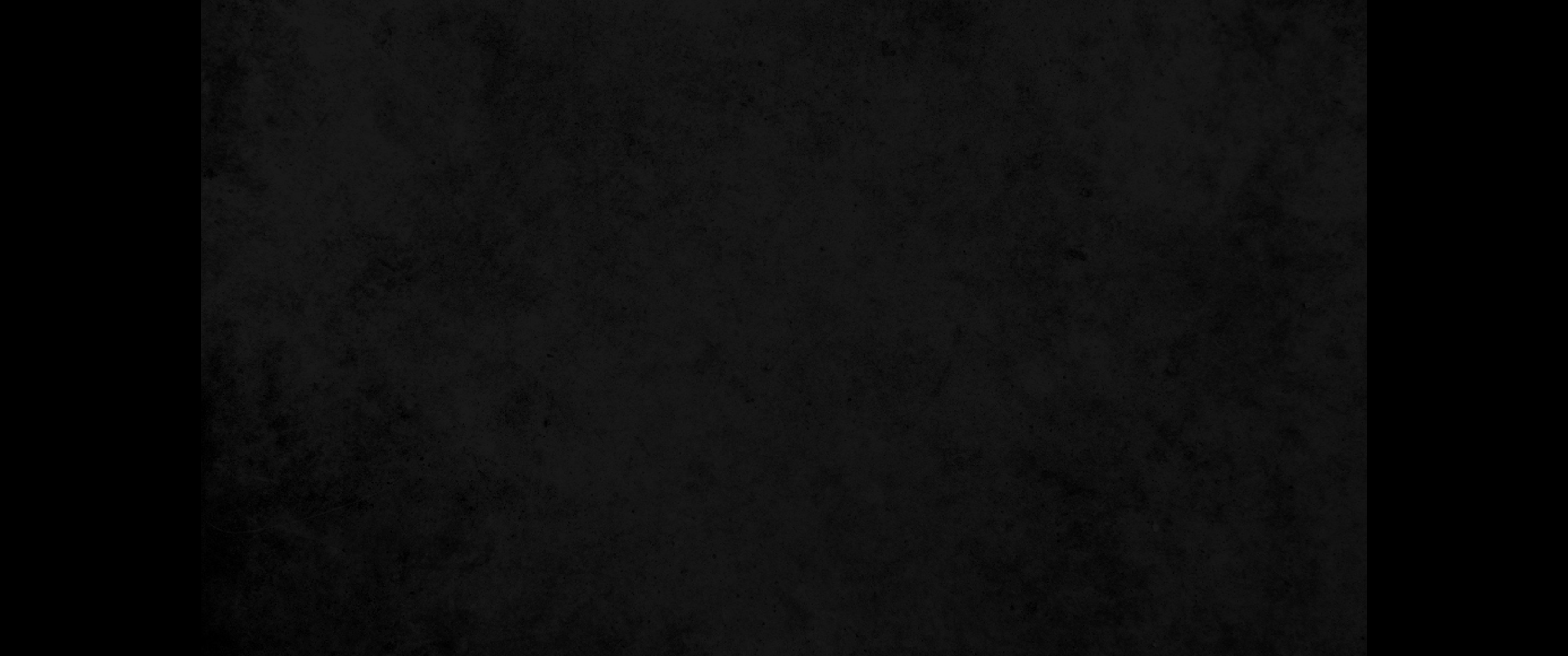 깨끗하지 못한 자는 지나가지 못하겠고 
오직 구속함을 입은 자들을 위하여 있게 될 것이라
The unclean will not journey on it;
it will be for those who walk on that Way.